Стандарт развития конкуренции в Республике Башкортостан.
Башкортостанское УФАС России
Стандарт развития конкуренции в субъектах Российской Федерации был утвержден распоряжением Правительства РФ №1738-р 5 сентября 2015 года.
2
Башкортостанское УФАС России
Стандарт развития конкуренции предполагает функционирование следующих элементов:
1. Создание уполномоченного органа по развитию конкуренции.
2. Создание коллегиального органа.
3. Определение перечня социально значимых рынков и перечня приоритетных рынков.
4. Разработка и утверждение «дорожной карты».
5. Проведение мониторинга.
6. Создание и реализация механизмов общественного контроля за деятельностью субъектов естественных монополий.
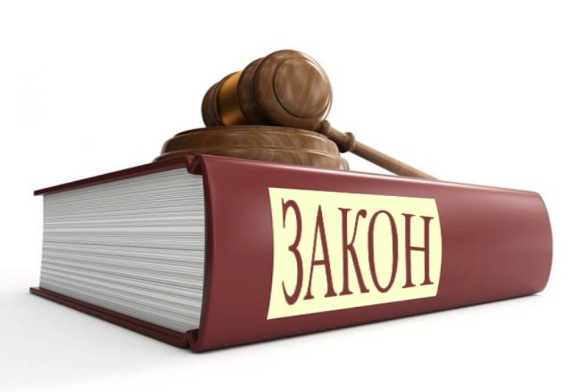 3
Башкортостанское УФАС России
Постановлением Правительства РБ от 07.09.2016 № 385 утверждена методика рейтинга муниципальных образований РБ по содействию развитию конкуренции и обеспечению условий для благоприятного инвестиционного климата.
4
Башкортостанское УФАС России
Общественный Совет по улучшению инвестиционного климата при Главе Республики Башкортостан сформирован Указом Президента Республики Башкортостан от 19 января 2012 года № УП-4.
Указом главы Республики Башкортостан от 27.09.2017 № УГ-163 состав Общественного совета актуализирован.
5
Башкортостанское УФАС России
Социально значимые рынки включают:
1) Рынок услуг дошкольного образования;
2) Рынок услуг детского отдыха и оздоровления;
3) Рынок услуг дополнительного образования детей;
4) Рынок медицинских услуг;
5) Рынок услуг психолого-педагогического сопровождения детей с ограниченными возможностями здоровья;
6) Рынок услуг в сфере культуры;
7) Рынок услуг жилищно-коммунального хозяйства;
8) Розничная торговля;
9) Рынок услуг перевозок пассажиров наземным транспортом;
10) Рынок услуг связи;
11) Рынок услуг социального обслуживания населения.
6
Башкортостанское УФАС России
В республике в качестве приоритетных определены следующие рынки:
1) Рынок жилищного строительства.
2) Рынок производства овощей открытого грунта.
3) Рынок придорожного сервиса.
7
Башкортостанское УФАС России
В настоящее время подготовлен проект Распоряжения Главы РБ о дополнении перечня приоритетных рынков следующими рынками:
1) рынок услуг в сфере туризма;
2) рынок производства овощей закрытого грунта;
3)  рынок производства кумыса.
8
Башкортостанское УФАС России
План мероприятий («дорожная карта») по содействию развитию конкуренции в Республике Башкортостан и Перечень социально значимых и приоритетных рынков по содействию развитию конкуренции в Республике Башкортостан в РБ утверждены Распоряжением Главы Республики Башкортостан от 30 декабря 2015 года № РГ-229.
9
СПАСИБО ЗА ВНИМАНИЕ!
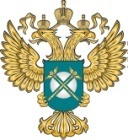 www.bash.fas.gov.ru
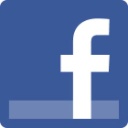 FAS-book
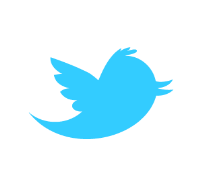 rus_fas